January 2024
Triggered Beamforming in TGbn- Follow Up
Date: 2024-01-12
Authors:
Slide 1
Shimi Shilo et al, Huawei
January 2024
Introduction
Support for beamforming in TB PPDUs has been discussed in 11be [1] as well as during the UHR SG [2-4]
In this contribution we summarize the benefits of applying precoding to TB PPDUs
We also discuss the new role of the (AP) beamformee in initiating the preceding sounding procedure and the precoder assignment
Furthermore, we explain why there is no real-time impact on both beamformee and beamformers
Slide 2
Shimi Shilo et al, Huawei
January 2024
Benefits of Beamforming with TB PPDUs
There are several, non-negligible benefits associated with applying beamforming (precoding) to TB PPDUs:
Huge gain (e.g. 8dB) in the UL MU-MIMO case, as shown in [2] and [3]
More modest, but still substantial, gains in the UL SU-MIMO case, as shown in [1]
Applying orthogonal (e.g. SVD-based) precoders in the SU-MIMO case means linear detection is optimal, so this can lead to lower complexity and lower power consumption for the AP’s receiver
There are many non-AP STA devices today that support beamforming, but cannot support it in the TB PPDU case due to protocol/standard limitations, so we can remove that restriction
Slide 3
Shimi Shilo et al, Huawei
January 2024
New Role of the Beamformee
In the existing (non-triggered) sounding protocol, the beamformer initiates the sounding mechanism and it will use the BFR to precode its transmission to the beamformee
However, in the UL beamformed data case, the AP (beamformee) is the initiator of the UL sounding procedure as well as the precoded UL data transmissions (by the one or more non-AP STA who are the beamformer(s))
Just like any other triggered transmission, the non-AP STA follows the indications provided by the AP
As explained in [1] and [4], non-AP STAs cannot indicate in their PHY header if they applied precoding or if they made any changes to the precoder, especially in the UL MU-MIMO case
This means the non-AP STAs will use the precoder provided by the AP
Slide 4
Shimi Shilo et al, Huawei
January 2024
No Real-Time Impact on AP and non-AP STA
In [1] we discussed the new protocol needed to support precoded TB PPDUs



We note that there is no real-time impact on the non-AP STAs:
As opposed to the VHT/HE/EHT Sounding procedure, where the beamformer (AP) constructs the precoders (for MU-MIMO PPDU transmission) from the feedback data contained in each individual BFR by each of the beamformees, in the UL MU BFed data case - the Beamformee (AP) supplies a “ready-to-use” precoder to a (group of) STA(s); therefore, no additional processing is anticipated from the non-AP STAs
Triggered NDPs and triggered beamformed data – though new – do not pose any new real-time requirement on the non-AP STAs
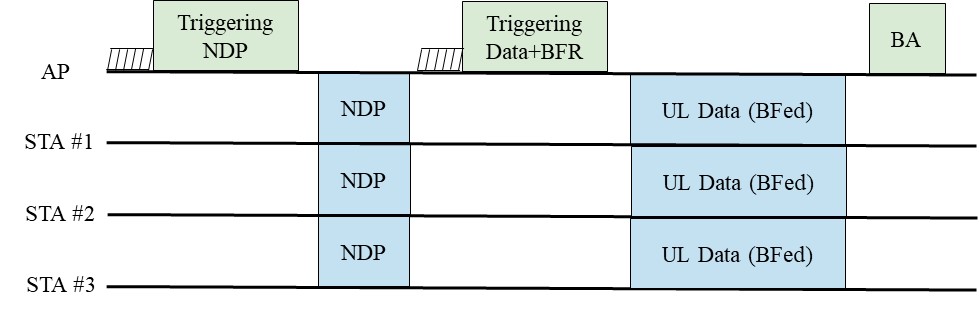 Slide 5
Shimi Shilo et al, Huawei
January 2024
No Real-Time Impact on AP and non-AP STA (cont.)
In [1] we discussed the new protocol needed to support precoded TB PPDUs



There is also no real-time impact on the AP:
The AP can take as much time as necessary to compute the precoder (for SU or MU-MIMO, the latter requires more processing – both should be implementation-specific) before providing the STAs with the precoder; there are no changes in terms of receiving and demodulating UL beamformed data
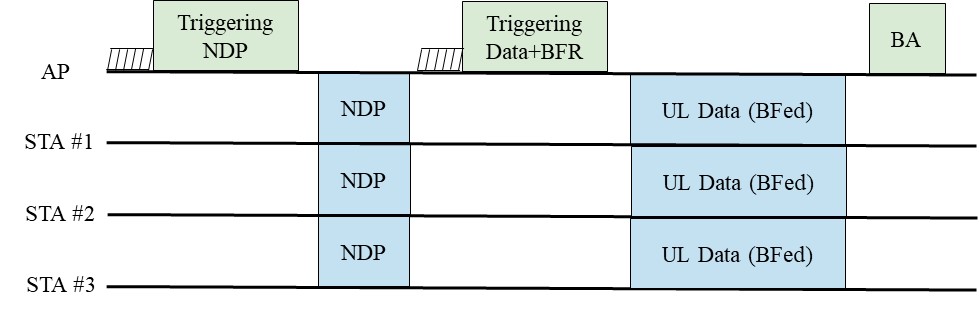 Slide 6
Shimi Shilo et al, Huawei
January 2024
Conclusions
Beamforming is an important feature of 802.11, and is widely used in products, in both DL & UL
Since 11ax, triggered transmissions (TB PPDUs) are commonly used in the UL
However, beamforming is not supported for TB PPDUs (both OFDMA and MU-MIMO)
Adding support is expected to improve the throughput & reliability across the entire SNR range, aligning with the scope of TGbn
This is especially true given the multiple benefits associated with precoded TB transmissions
The corresponding complexity is quite limited
Precoded TB PPDUs should be supported within TGbn
Slide 7
Shimi Shilo et al, Huawei
January 2024
References
[1] 11-20-1672r2: UL Beamforming for TB PPDUs (Shimi Shilo et al)
[2] 11-23-27r1: Uplink MU-MIMO Improvements (Sigurd Schelstraete et al)
[3] 11-23-725r0: Uplink MU-MIMO Precoding – Follow Up (Sigurd Schelstraete et al)
[4] 11-23-263r0; Triggered Beamforming in UHR (Shimi Shilo et al)
Slide 8
Shimi Shilo et al, Huawei
January 2024
Straw-Poll
Do you agree to add the following text to the TGbn SFD?

TGbn will define a protocol for supporting triggered UL beamformed data transmission.


Y:
N:
A:
Slide 9
Shimi Shilo et al, Huawei